ESTUDANDO PARA O ENEM DE FORMA INVERTIDA
EEEFM:CORONEL GOMES DE OLIVEIRA

NOME:ISABELA PERERIRA BATISTA

PROFESSOR:LUCAS XAVIER

CINEMÁTICA
1N01

QUESTÃO DO ENEM 36 DE 2008
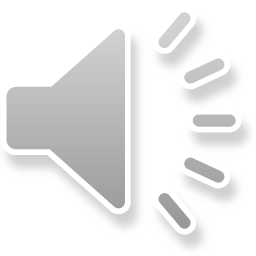 MAPA CONCEITUAL
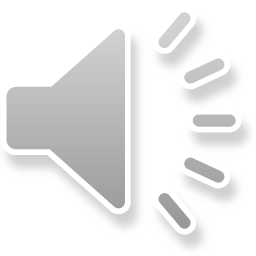 Mapa conceitual
Objetivo
VISÃO
Site do Wikifísica
BUSCA
Livro de Física
Enem 2008
Questão 36
PESQUISA
Competência e Habilidade
DESENVOLVIMENTO
FERRAMENTA
Podcast
Computador
Power
Point
Estudando para o Enem
Hardware
Software
Competência e Habilidade
l-Dominar a norma culta da Língua Portuguesa e fazer o uso das linguagens matemática, artística e científica.
Relacionar informações apresentadas em diferentes formas e linguagem representação usadas nas ciências , como texto discursivo, gráficos ,tabelas, relações matemáticas ou linguagem simbólica.
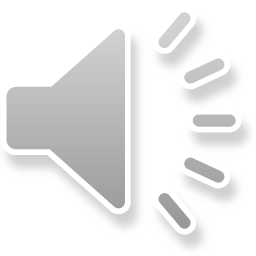 EXPLICANDO A FÍSICA
Imagine-se dirigindo um carro numa estrada de maneira a manter o ponteiro do velocímetro sempre na mesma posição, por exemplo, 80 km/k.
Este movimento é um movimento uniforme. Portanto, o movimento uniforme pode ser definido como aquele em que o móvel tem velocidade constante no decorrer do tempo. Se você caminhar em linha reta com velocidade constante, por exemplo, 1,5 m/s durante um certo intervalo de tempo, estará em Movimento Retilíneo Uniforme (MRU) em relação à Terra. São também considerados uniformes o movimento produzido pelas escadas rolantes e o deslocamento do ponteiro de um relógio.
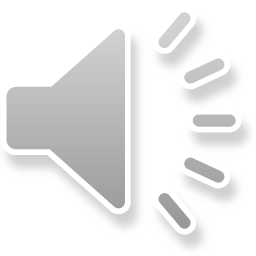 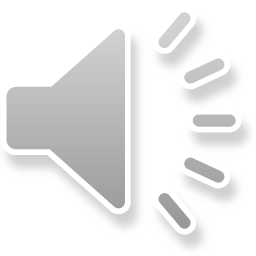 1
2
QUESTÃO
O gráfico ao lado modela a distancia percorrida, em km , por uma pessoa em certo período de tempo. A escala de tempo a ser adotada para o eixo das abscissas depende da maneira como essa pessoa se desloca. Qual é a opção que apresenta a melhor associação entre meio ou forma de locomoção e unidade de tempo, quando são percorridos10km?
-------------------------
10km
------------------------------
Tempo
0
1            2
Carroça - semana
A
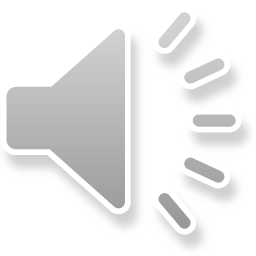 B
Carro - dia
Caminhada - hora
C
Bicicleta - minuto
D
Avião - segundo
E
RESOLUÇÃO
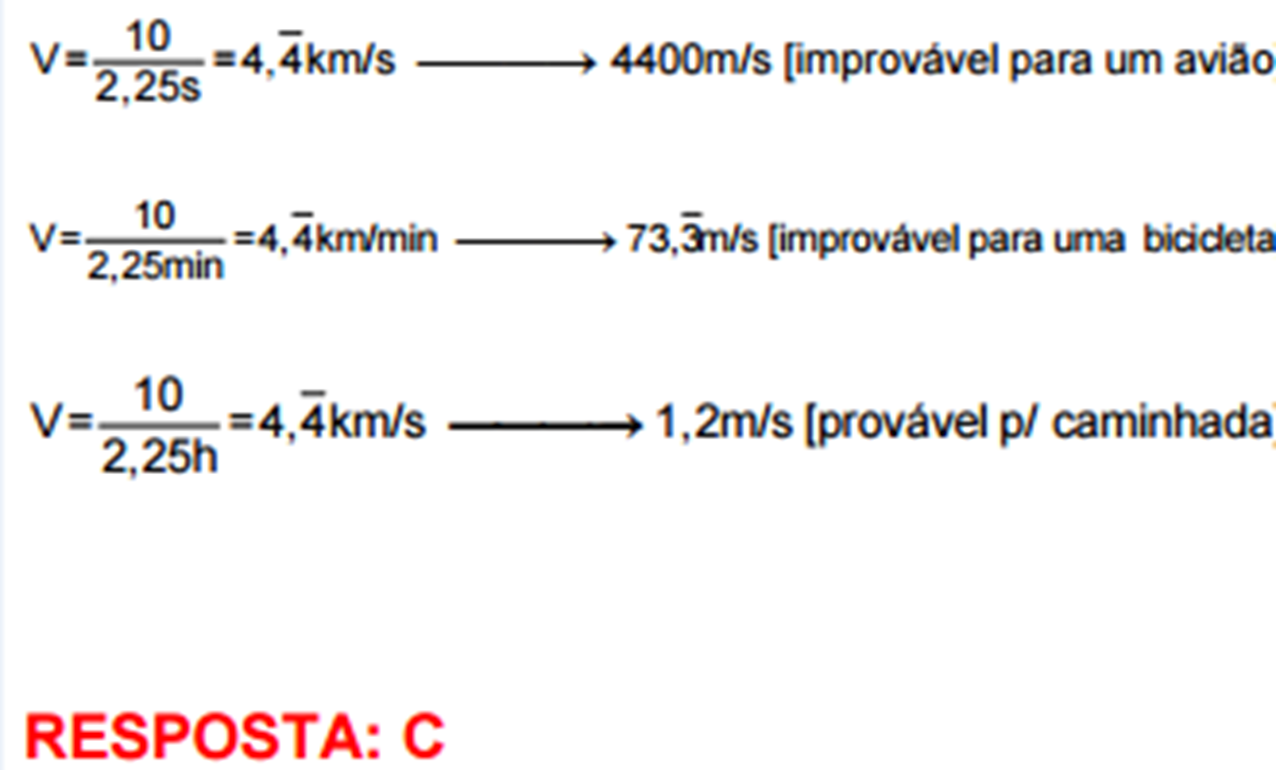 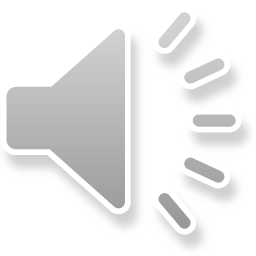 RESPOSTA: LETRA C